Coherent, efficiënt en toekomstgericht ICT beleid
frank.robben@mail.fgov.be 

@FrRobben

http://www.ksz.fgov.be
https://www.ehealth.fgov.be
http://www.frankrobben.be
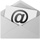 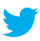 Structuur van de uiteenzetting
Context

Visie en strategie uitgewerkt door CIO’s

Synergieën, ambitie en werkassen

Gevolgen
2
Structuur van de uiteenzetting
Context

Visie en strategie uitgewerkt door CIO’s

Synergieën, ambitie en werkassen

Gevolgen
3
Context
Historisch ontstane fragmentatie ICT-beleid op federaal niveau
80+ overheidsinstellingen (FOD, POD, OISZ, ION,…)
Eigen ICT-gerelateerde overheidsopdrachten
Eigen ICT-systemen en omgevingen
Eigen licenties en producten
Groei van horizontale organisaties
KSZ / eHealth-platform
Fedict
Smals / eGov
P&O / FOR-CMS
…
4
Context
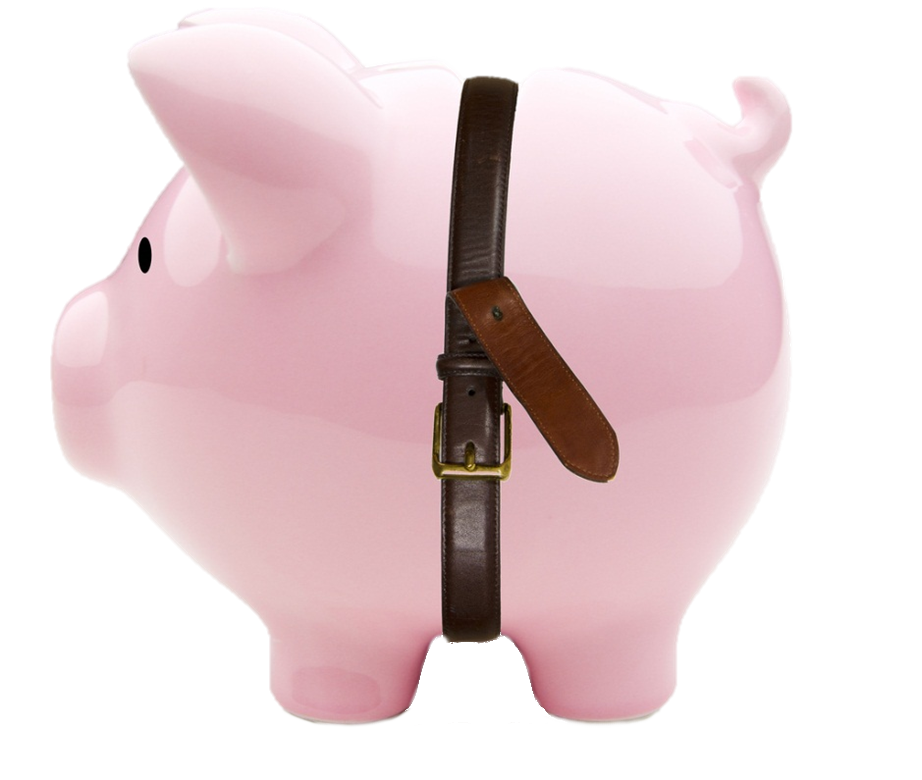 5
Context
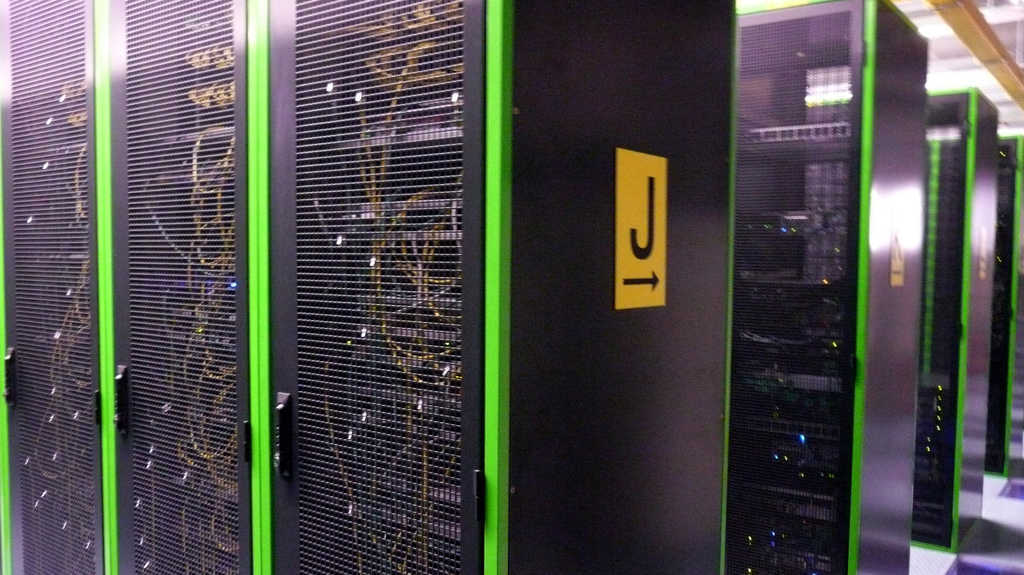 Kost   â
Efficiëntie á
6
Samenwerkingsverbanden
CEO’s werken samen in Colleges van Voorzitters van FODs/PODs, van OISZ en van andere overheidsdiensten 
CIO's werken samen in de PICTS (FODs/PODs) en SIT (OISZ)
Overkoepelend ICT Monitoring Comité (besparing & synergie)
Doel
Gemeenschappelijke strategie
Gezamenlijke initiatieven
Uitwisselen van ervaringen / delen van kennis
7
Structuur van de uiteenzetting
Context

Visie en strategie uitgewerkt door CIO’s

Synergieën, ambitie en werkassen

Gevolgen
8
9
Visie: voorkeur voor digitaal
10
Visie: performante administraties
11
Visie: overheid als één geheel
12
Visie: ondersteunen beleid
13
Voorbeelden
Voorkeur voor digitaal
RVP – MyPension
TaxOnWeb
Performante administraties
Synergieën (cf infra)
Overheid als één geheel
Automatische toekenning van rechten op basis van één melding (vb gehandicapten)
Bevolkingsregister in de cloud
RSZ en RKW als dienstenleverancier ?
Impact op de opdracht
Implantatenregister
14
Structuur van de uiteenzetting
Context

Visie en strategie uitgewerkt door CIO’s

Synergieën, ambitie en werkassen

Gevolgen
15
ICT - Lagen
Business toepassingen
Core business (aangiften, business processen, …)
Horizontale software
Website | HR | Finance | Postbehandeling | Toegangsbeheer
Zachte infrastructuur
Security	 |	Mail	|	VoIP	 | …
Harde infrastructuur
Computing	 |	 Network 	|	 Storage
16
Prioriteit van afzonderlijke diensten: core business
rioriteit
business
17
Synergieën
Business toepassingen
Core business (aangiften, business processen, …)
Delen?
Horizontale software
Website | HR | Finance | Postbehandeling | Toegangsbeheer
Delen?
Zachte infrastructuur
Security	 |	Mail	|	VoIP	 | …
Delen?
Harde infrastructuur
Computing	 |	 Network 	|	 Storage
18
Ambitie
19
Werkassen
Harde infrastructuur  
Consolidatie datacenters
Managed services
Zachte infrastructuur & horizontale software
Licentiekosten
Gezamenlijke initiatieven / synergieën
Service Oriented Architecture (SOA)
Gebruik van externe consultants
ICT Monitoring
20
Werkassen
Harde infrastructuur  
Consolidatie datacenters
Managed services
Zachte infrastructuur & horizontale software
Licentiekosten
Gezamenlijke initiatieven / synergieën
Service Oriented Architecture (SOA)
Gebruik van externe consultants
ICT Monitoring
21
Consolidatie van datacentersVoordelen
Uitbatingskosten 
Energiekosten (milieu, energie-efficiëntie) 
Dienstverlening 
Schaalvoordeel (diensten)
Telecommunicatie kosten (lijnen tussen datacenters) 
Stap naar toekomst: G-Cloud 
Ondersteund door managed services (24/7 toegang, monitoring, databasebeheer, systeemsoftware, …)
Nadeel 
Risicoconcentratie
22
Consolidatie van datacenters Actuele situatie
Aantal datacenters (info Regie): 40-tal ~ 6500 m²
Grote datacenters
North Galaxy (Financiën) – 1650 m² - 11+ FODs
FINTO (Finance Tower) – 880m² - 6 FODs
UP (Smals) - 1000 m² - 14 FODs / OISZ
IN (Smals) – 1000 m² - 11 FODs / OISZ
Nog te consolideren: ~ 2000 m²
Beschikbare capaciteit in grote datacenters beperkt
Investeringen nodig in verschillende datarooms
23
Consolidatiestrategie
Fysieke consolidatie
‘Floor space’
Consolidatie leidt tot hogere densiteit (minder m²)
Korte termijn
Onvoldoende plaats voor volledige fysieke consolidatie
Gemeenschappelijke ICT-infrastructuur
Middellange termijn: ‘G-Cloud’ / ‘Community Cloud’
Optimaal gebruik van beschikbare ruimte
24
Fysieke consolidatie
Van 40 naar 4 federale datacenters
IN
UP
Finance Tower
North Galaxy
25
Fysieke consolidatie
Geen nieuw datacenter (15M€ bespaard)
Finance Tower (Finto)
Samenwerkingsverband Regie – Smals
Inrichten als professioneel datacenter
Capaciteit beschikbaar
Zeer beperkte investering
North Galaxy (Financiën)
Mogelijkheid om capaciteit op te trekken met 30%
Nodige investering (~3M€)
26
Virtuele consolidatie
Consolidatie van fysieke servers
Gemiddeld gebruik van server : 5-20%
+70% van niet geconsolideerde servers makkelijk te consolideren
27
Principes van cloud
ICT als dienstverlening: eigen apparatuur en softwares (gedeeltelijk) vervangen door een dienstverlener 
Met behulp van internet technologieën
Zelfbediening: de dienstverlening is volledig geïndustrialiseerd en geautomatiseerd
Onmiddellijk beschikbaar
Schaalbaar en elastisch: de gebruikte capaciteit kan snel toenemen en krimpen (per klant)
Gedeeld: meerdere gebruikers voor schaaleffecten
Op basis van reeël gebruik (meteropnames) - pay per use
28
Principes van cloud
Externe
Public Cloud
In House
Private Cloud
Voor veel
gebruikers
Industriëleaanpak
G-Cloud
Traditionele ICT
Hosting
&
Outsourcing
Voor éénklant
Maatwerk
Outsourced - extern
Eigen datacenter
29
Situering van de G-cloudInfrastructuur & Platformen
Gebruik van infrastructuur op basis van cloud-technologie
Gehost in de datacenters van de overheid
Onder meer voor aanbieden van privacy-gevoelige diensten 
Waarvoor de onafhankelijkheid van de overheid tov derden moet gegarandeerd worden
Gebruik van Public Cloud (externe leveranciers) mogelijk waar opportuun en met respect voor confidentialiteit
30
G-Cloud visie (fase 1)
OISZ3
OISZ2
OISZ1
FOD1
FOD2
Virtualisatie
Backup / Beveiliging
Servers / Netwerk / Storage
Datacenter / Koeling / Elektriciteit
31
G-Cloud visie (fase 2)
OISZ2
OISZ3
OISZ1
FOD1
FOD2
Stack 1
Stack 2
Stack 3
Virtualisatie
Backup / Beveiliging
Servers / Netwerk / Storage
Datacenter / Koeling / Elektriciteit
32
G-Cloud – visie (fase 2)Technische view
Isolated
Customer
Domain
(VRF)
Isolated
Customer
Domain
(VRF)
Isolated
Customer
Domain
(VRF)
Isolated
Customer
Domain
(VRF)
Isolated
Customer
Domain
(VRF)
Fedman - extranet
External
Cloud 
Services
Customer networks
Grid/SDN
Converged : Unified Network Layer (Grid/SDN)
External Network
Yellow
Shift
-
Microsoft
Brown
Shift
-
Misc.
Linux
VMs
+
VmWare
Red
Shift
-
Oracle
Blue
Shift
-
IBM
Green
Shift
-
Open Source
External Provider
Solution
Transversale
   business-
   toepassingen
Pre-integrated
System (SDI/SDS)
Converged : compute & storage
(SDI/SDS)
Compute 
& 
Storage
Focus
33
[Speaker Notes: VRF = Virtual Routing & Forwarding  (geisoleerde netwerken); SDI = Software Defined Infrastructure; SDS = Software Defined Storage]
Werkassen
Harde infrastructuur  
Consolidatie datacenters
Managed services
Zachte infrastructuur & horizontale software
Licentiekosten
Gezamenlijke initiatieven / synergieën
Service Oriented Architecture (SOA)
Gebruik van externe consultants
ICT Monitoring
34
Licentiekosten
Onderhandelingen met grote leveranciers (Adobe, IBM, Microsoft, Oracle, SAP, SAS, …)
Federale contracten ipv instelling-specifieke contracten 
Kortingen bekomen (minstens 10%)
Meer volume = minder betalen
Gezamenlijke contracten = meer gewicht tov leverancier
Uitwisselbaarheid van licenties
Alle lastenboeken met clausule van opdrachtencentrale
Samenwerking Fedict / FOR - CMS / Smals
Asset Management / specifieke competenties bouwen
35
Synergie initiatieven
Gezamelijke aankoop :
Unified Communications (FOD Economie) – email, collaboration, …
LAN/WAN (FOD Financiën) – netwerk connectiviteit
Internet Access Protection (FOD Economie) – netwerk beveiliging
Gemeenschappelijke projecten / diensten :
Informatieve websites (Drupal): Fedict platform
Managed services op G-Cloud (monitoring, backup, …)
eBox voor burgers en ondernemingen
Gemeenschappelijk gebruikers- en toegangsbeheer (CSAM)
Gemeenschappelijke directory (LDAP)
Vertaaltoepassing in G-Cloud
…
36
Werkassen
Harde infrastructuur  
Consolidatie datacenters
Managed services
Zachte infrastructuur & horizontale software
Licentiekosten
Gezamenlijke initiatieven / synergieën
Service Oriented Architecture (SOA)
Gebruik van externe consultants
ICT Monitoring
37
SOA
“Service Oriented Architecture (SOA) is a paradigm for organizing and utilizing distributed capabilities that may be under the control of different ownership domains. 

It provides a uniform means to offer, discover, interact with and use capabilities to produce desired effects consistent with measurable preconditions and expectations.

Enterprise architects believe that SOA can help businesses respond more quickly and cost-effectively to the changing market conditions. This style of architecture promotes reuse at the macro (service) level rather than micro levels (eg. objects). It also makes interconnection of existing ICT assets trivial.” 

(OASIS Reference Group)
38
Enkele kernbegrippen van SOA
Modulariteit en vervangbaarheid van diensten

Compositioneerbaarheid van diensten

Genericiteit van diensten

Gebruik van open, internationale standaarden (standaardiseren = massa – massa = kassa)

Virtualiteit van diensten: afnemer heeft geen weet van concrete implementatie
39
Waarom een SOA-architectuur ?
Nood aan
Samenwerking en procescoordinatie tussen
> 3.000 overheidsactoren
> 240.000 ondernemingen
> 11.000.000 burgers
Met respect voor hun inhoudelijke autonomie en wettelijke opdrachten

 SOA biedt de mogelijkheid om
Processen over actoren heen te ontwikkelen
Gebaseerd op ‘los gekoppelde’ samenwerking
Gebaseerd op open standaarden
40
Waarom een SOA-architectuur ?
Nood aan hergebruik van ICT-assets
Kostenbeheersing
Mogelijkheid om partners te ondersteunen

 SOA biedt de mogelijkheid om
Multifunctionele basis- en businessdiensten te ontwikkelen
Die kunnen worden hergebruikt door alle geïnteresseerde actoren

Nood aan snelle aanpassing aan een steeds wijzigende maatschappelijke en juridische omgeving

 SOA biedt de mogelijkheid om
Diensten aan te passen, te vervangen of toe te voegen zonder effect op de andere diensten
Nieuwe toepassingen te ontwikkelen gebaseerd op het hergebruik van bestaande diensten
41
Werkassen
Harde infrastructuur  
Consolidatie datacenters
Managed services
Zachte infrastructuur & horizontale software
Licentiekosten
Gezamenlijke initiatieven / synergieën
Service Oriented Architecture (SOA)
Gebruik van externe consultants
ICT Monitoring
42
Externe consultants
Geschat aantal externe consultants: 400+
Diverse kadercontracten met ≠ prijzen
Soms langdurige contracten voor puur operationele taken
Soms te high level consultants zonder impact
Afhankelijkheid van specifieke individuen
Goedkopere alternatieven
Statutairen
Gedetacheerden (Smals / eGov)
Uniforme (laagste) prijzen doorheen overheid
Policy voor goed gebruik van consultants?
43
Werkassen
Harde infrastructuur  
Consolidatie datacenters
Managed services
Zachte infrastructuur & horizontale software
Licentiekosten
Gezamenlijke initiatieven / synergieën
Service Oriented Architecture (SOA)
Gebruik van externe consultants
ICT Monitoring
44
ICT Monitoring
Monitoring ICT budgetten (Bijlage 9)
Overkoepelend beeld krijgen van ICT budgetten (600 M€)
Opsporen & identificeren van mogelijke synergieën
Enquête door ICT Monitoring Comité
Strategic Information Plan - enquête
ICT synergie toets
45
ICT MonitoringSIP en IMC synergie
SIP enquête bij 32 overheidsdiensten
IMC Synergie portfolio bevraging bij 15 overheidsdiensten
Meer dan 200 opportuniteiten
	Geclusterd in 52 initiatieven
	Gescoord naar potentieel en naar haalbaarheid
Vertaald in een synergie actieplan
46
ICT MonitoringSynergie opportuniteiten
Top 25
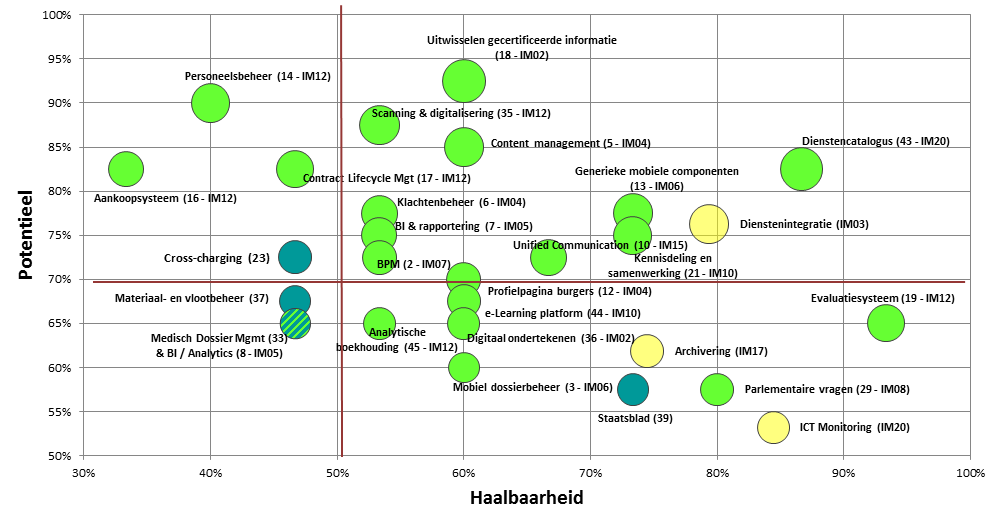 47
ICT MonitoringICT synergie toets
Dubbel doel
Bewustmaking/detecteren samenwerkingsmogelijkheden
Besparingsobjectief
Samenwerking Fedict (FODs/PODs) / KSZ (OISZ)
Start procedure: bij begin van project/opdracht
48
ICT MonitoringICT synergie toets
Toegankelijke contracten andere overheidsdiensten?
Delen of overdragen van assets, capaciteiten, competenties of facilities?
Samenwerking in geval aankoopprocedure?
Besparingsobjectief gehaald (-10%)?
Alternatieve oplossingen bekeken?
Open standaarden of andere architectuur
Intern personeel ipv consultants
XaaS oplossing binnen overheid aanwezig of mogelijk?
Flexibiliteit in looptijd of volume en link met synergie
49
Samenwerking IF & IMC
Financieel bewaken
Ondersteund door ICT kennis
Globaal en overkoepelend beleid (governance)
Met oog voor eigenheid van elke overheidsinstelling
50
Structuur van de uiteenzetting
Context

Visie en strategie uitgewerkt door CIO’s

Synergieën, ambitie en werkassen

Gevolgen
51
Gevolgen G-Cloud fase 1
Er wordt zo weinig mogelijk hard- en software aangekocht en indien er intenties zijn wordt het voorstel voorgelegd aan de PICTS of SIT
Elke FOD/POD/OISZ werkt roadmap uit zowel voor fase 1 als voor fase 2 tegen einde oktober 2014
Een gemeenschappelijke doelarchitectuur en ICT-governance wordt afgesproken, o.a.
Technische standaarden en platformen
Releasemanagement
Gestandaardiseerd werken
Financieringsprincipes
Kritische succesfactoren worden vastgelegd zodat G-cloud goedkoper is
Systeemploegen beginnen samen te werken
52
Gevolgen G-Cloud fase 2
Aankoop van materiaal gebeurt door de aanbieder van de G-Cloud
Geïntegreerde of gevirtualiseerde systeemploegen beheren gezamenlijke infrastructuur
Gemeenschappelijke ICT governance 
De afgesproken gemeenschappelijke doelarchitectuur en ICT-governance wordt door elke FOD/POD/OISZ gerespecteerd
53
Voorbereiden synergieënbusiness-toepassingen
Akkoord van management over een gemeen-schappelijke digitale visie
Gemeenschappelijke basisdiensten (vb adresboek, vertaalsoftware, loonmotor, …)
Vergelijkbare toepassingen ombouwen tot gedeelde toepassingen (vb verwijzingsrepertoria)
Cataloog van business-toepassingen
Bij ontwikkeling van nieuwe business-toepassingen hergebruik van bestaande (deel)toepassingen bevorderen (vb leefloon – gehandicapten-tegemoetkomingen)
54
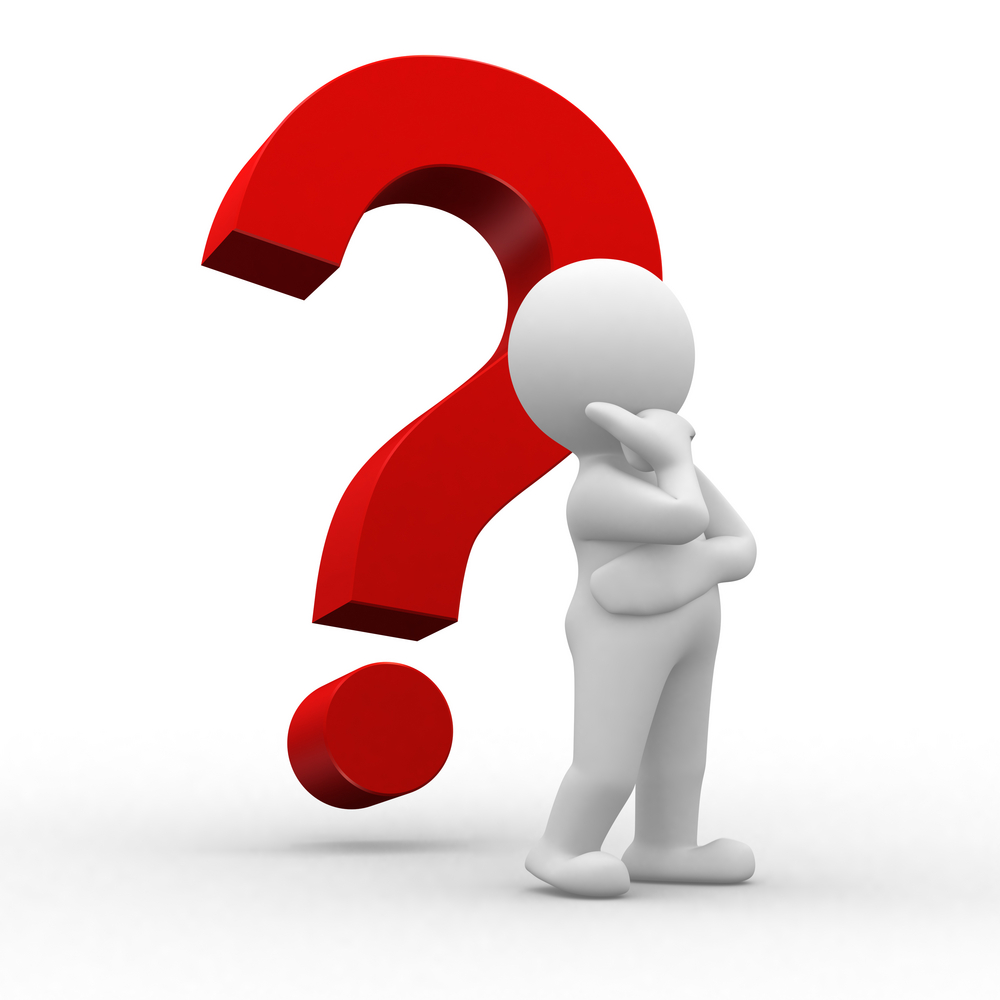